МБОУ «АЙБАШСКАЯ СОШ 
ВЫСОКОГОРСКОГО  МУНИЦИПАЛЬНОГО РАЙОНА РЕСПУБЛИКИ ТАТАРСТАН»
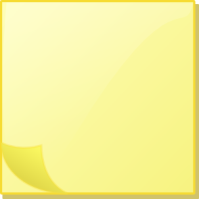 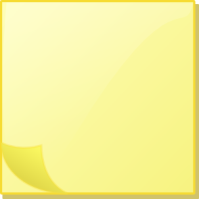 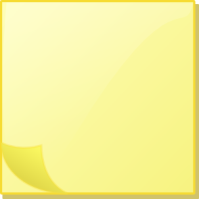 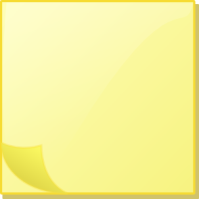 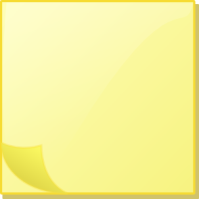 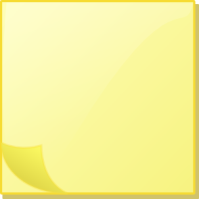 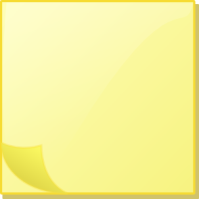 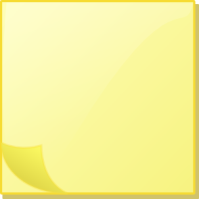 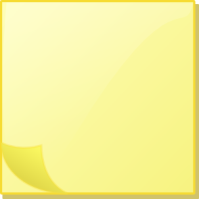 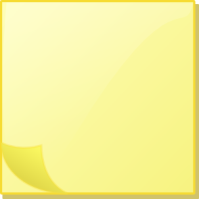 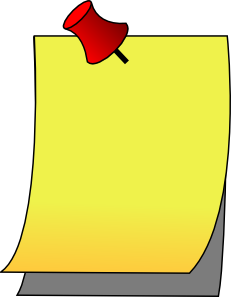 М
А
Т
Е
М
Т
А
А
К
И
Т
4 класс
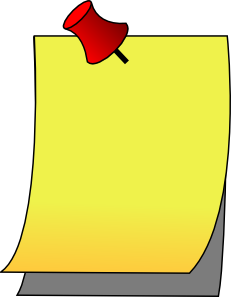 Е
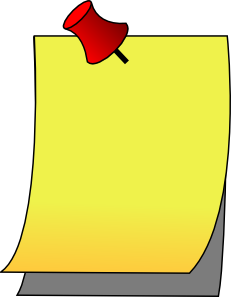 С
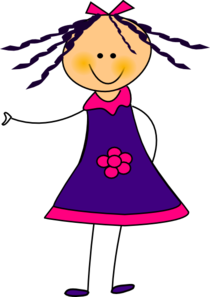 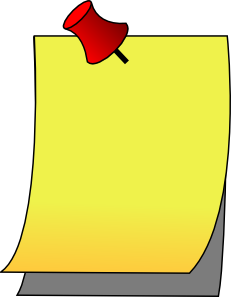 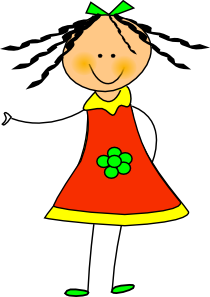 Т
ИЛЬЯСОВА ГУЛЬГЕНА РАШИТОВНА, УЧИТЕЛЬ НАЧАЛЬНЫХ КЛАССОВ
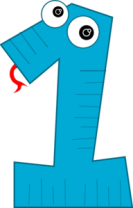 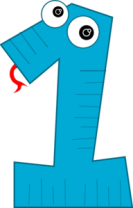 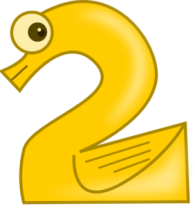 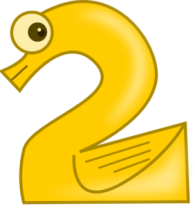 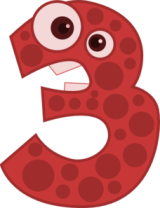 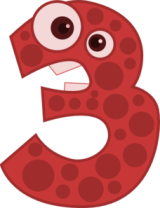 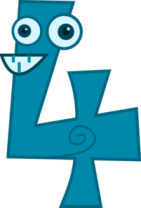 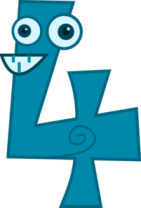 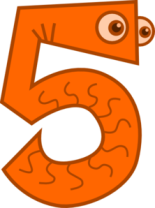 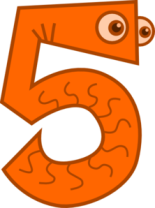 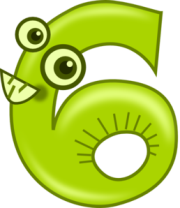 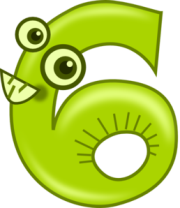 1. Как записать цифрами число триста пятнадцать тысяча восемь?
б
а
в
г
3158
30158
315008
31508
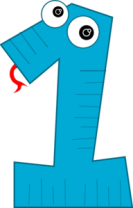 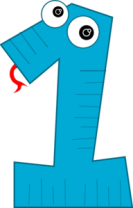 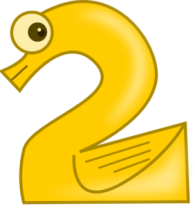 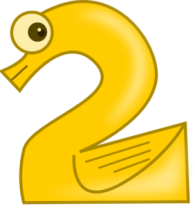 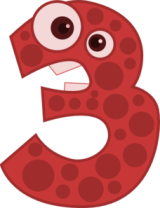 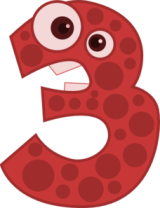 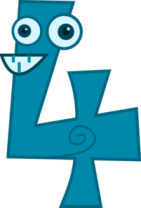 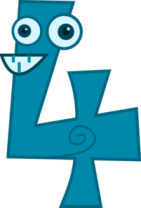 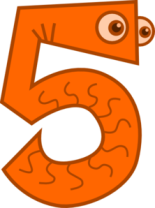 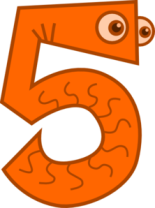 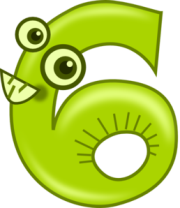 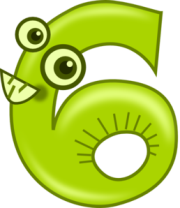 2. Какая цифра записана в разряде десятков тысяч числа 875346?
б
а
в
г
3
7
5
8
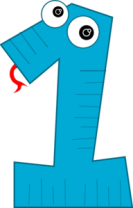 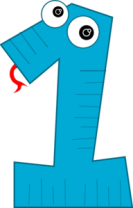 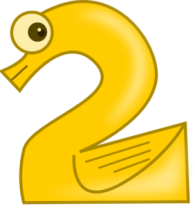 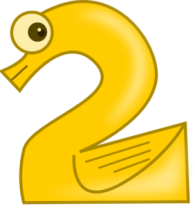 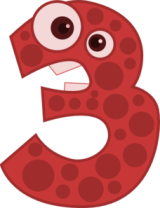 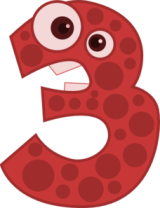 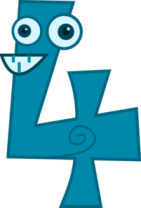 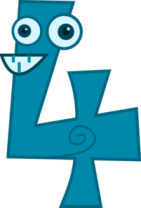 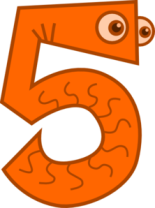 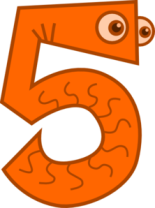 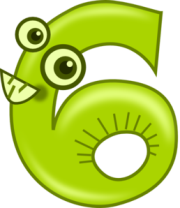 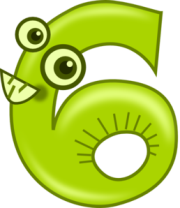 3. Какое действие в выражении нужно делать первым?  (542 + 420 : 7) – 36 х 13
б
а
в
г
сложение
вычитание
умножение
деление
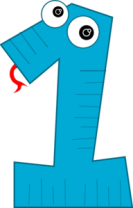 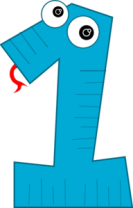 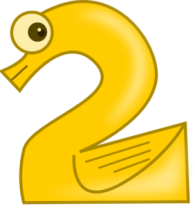 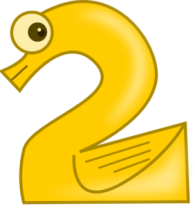 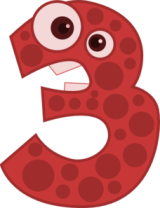 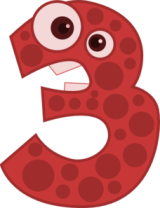 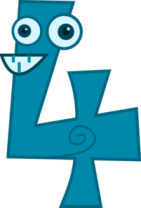 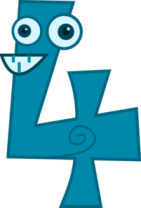 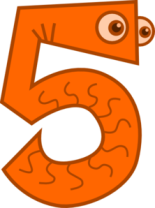 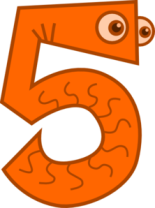 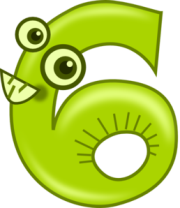 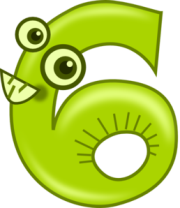 4. Один из множителей равен 12, значе-ние произведения равно 360. Чему равен другой множитель?
б
а
в
г
30
40
3
5
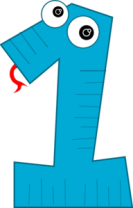 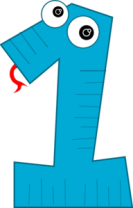 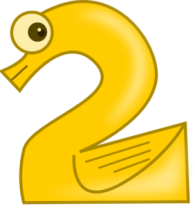 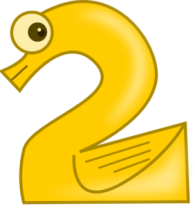 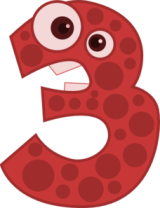 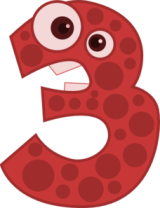 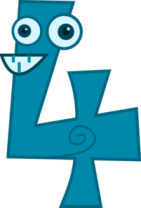 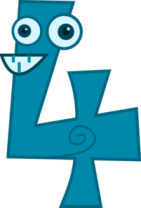 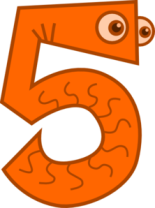 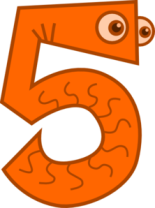 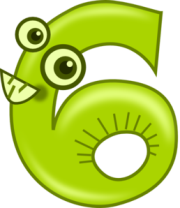 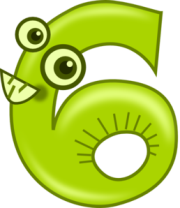 5. Какое число является решением уравнения 60 + К х 5 = 360
б
а
в
г
60
84
50
8
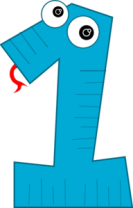 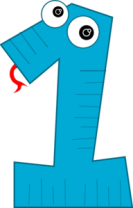 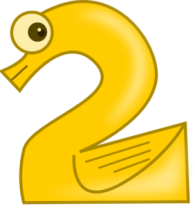 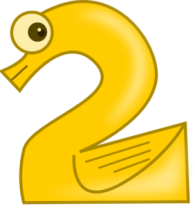 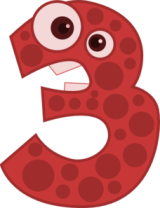 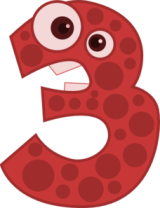 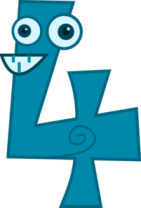 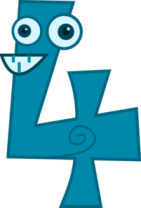 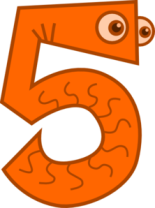 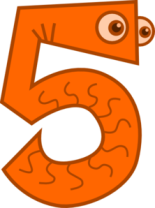 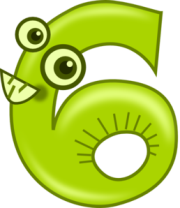 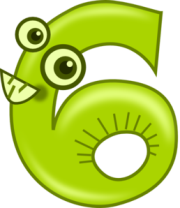 6. Какое число в данной числовой последовательности 3, 15, 45, … будет следующим?
б
а
в
г
75
135
50
57
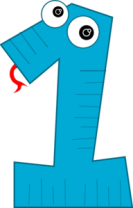 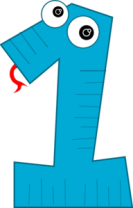 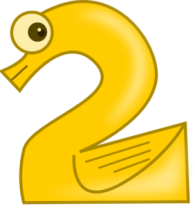 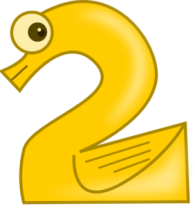 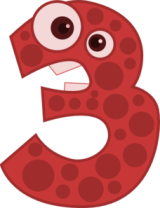 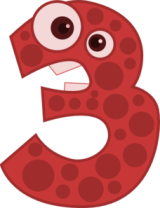 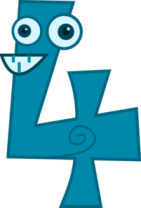 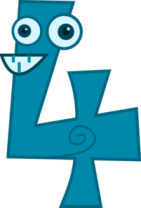 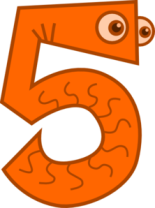 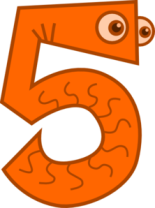 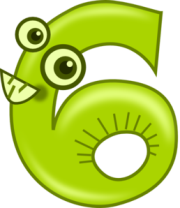 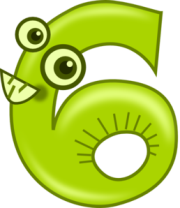 7. Длина прямоугольника 9 см, что на 4 см больше ширины. Найдите периметр прямоугольника.
б
а
в
г
13
36
44
28
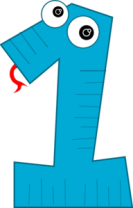 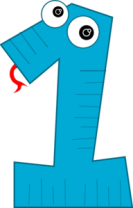 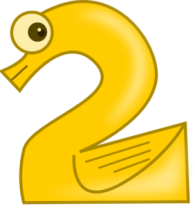 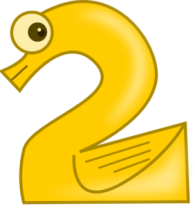 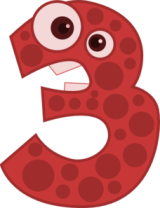 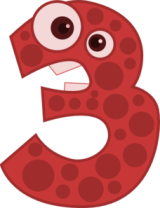 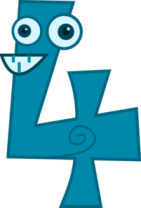 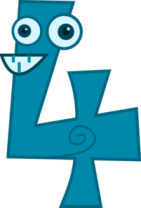 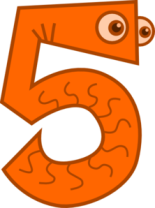 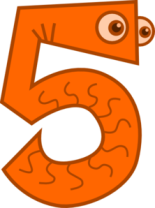 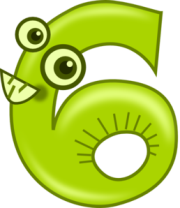 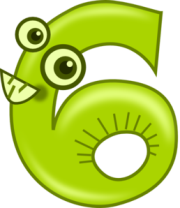 8. В пяти одинаковых коробках 45 кг конфет. Сколько килограммов конфет в 10 таких же коробках?
б
а
в
г
19
90
4050
500
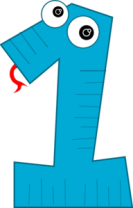 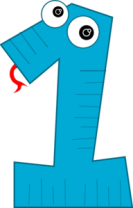 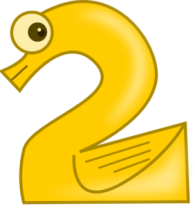 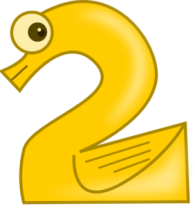 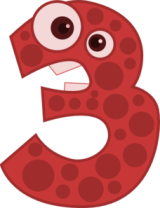 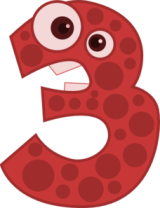 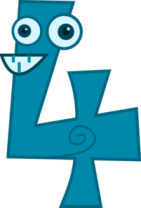 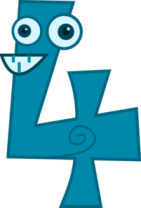 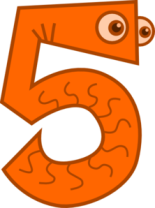 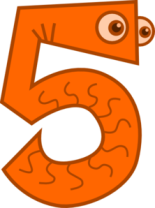 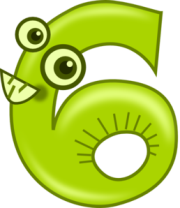 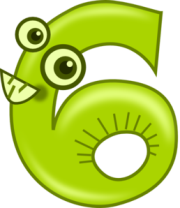 9. Когда маме было 34 года, дочке исполнилось 9 лет. Сейчас маме 40 лет. Сколько лет дочке?
б
а
в
г
15
16
17
14
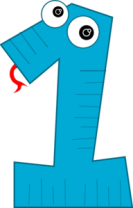 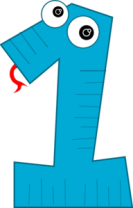 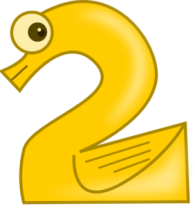 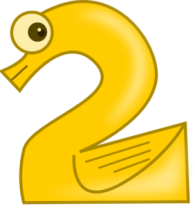 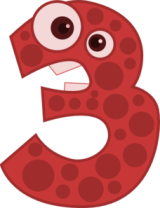 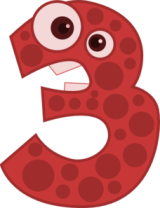 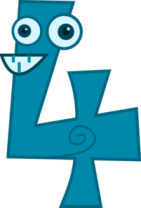 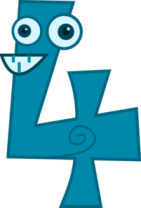 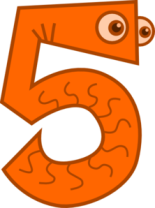 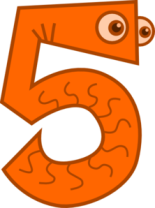 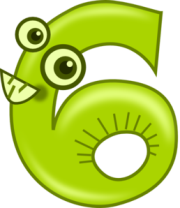 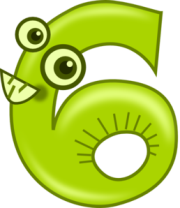 10. Четвёртую часть суток составляет ? минут
б
а
в
г
6
4
24
96
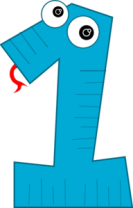 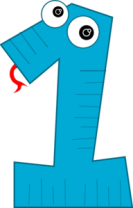 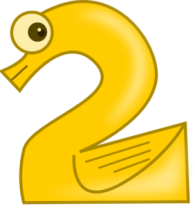 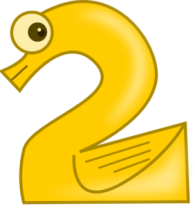 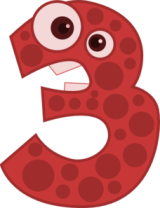 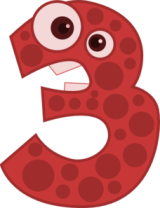 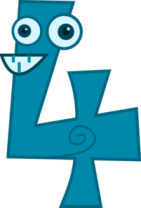 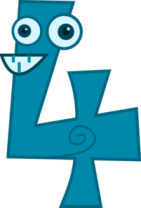 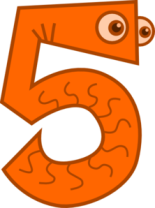 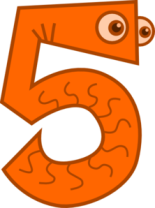 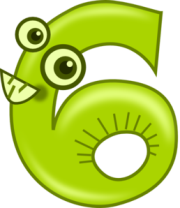 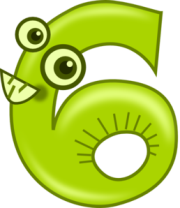 11. Радиус окружности 6 см. Найдите диаметр этой окружности.
б
а
в
г
3
2
12
18
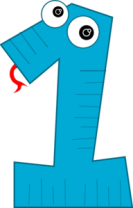 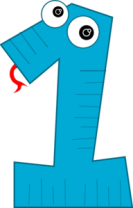 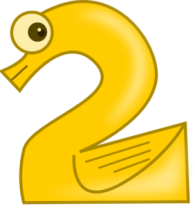 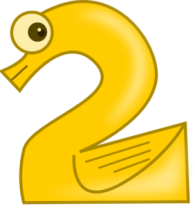 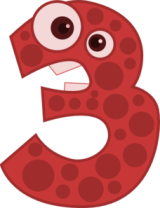 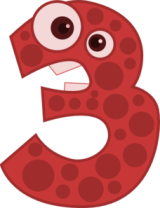 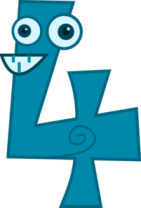 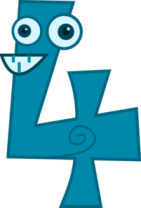 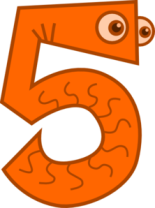 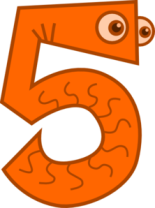 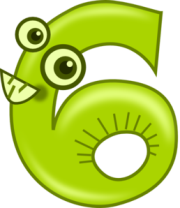 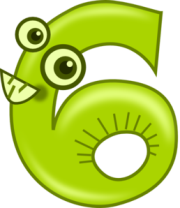 12. Ширина коридора 4 м, что 5 раз меньше длины. Найдите плошадь коридора.
б
а
в
г
36
80
48
81
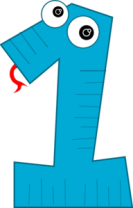 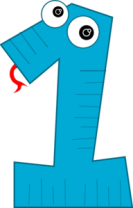 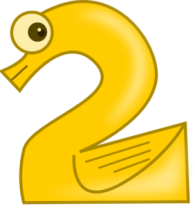 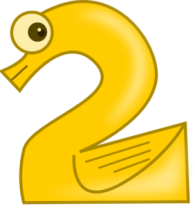 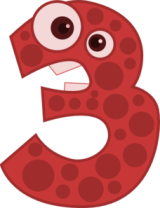 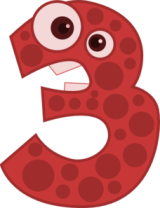 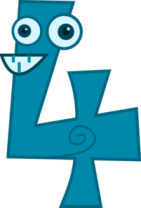 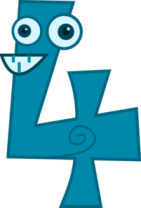 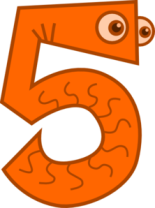 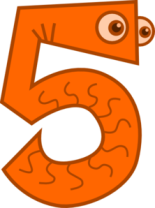 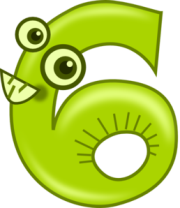 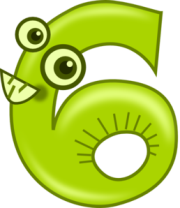 13. Сколько цифр содержит частное 420140 : 70
б
а
в
г
2
5
3
4
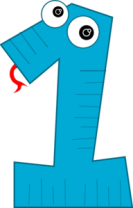 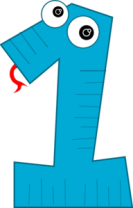 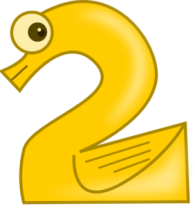 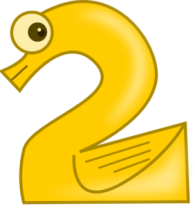 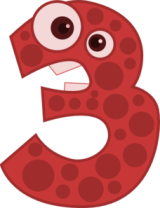 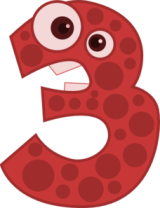 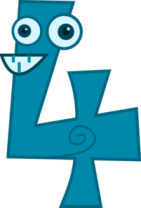 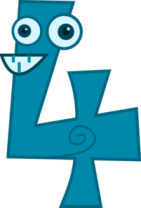 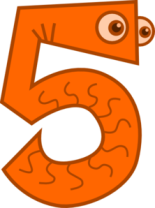 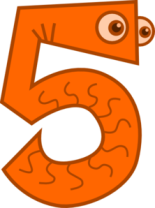 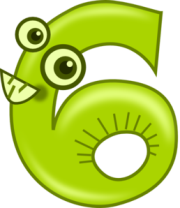 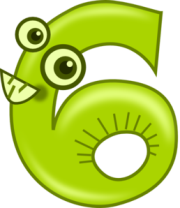 14. Увеличь число 736013 в 385 раз
б
а
в
г
283364005
28336405
2833645
283365
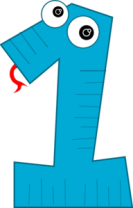 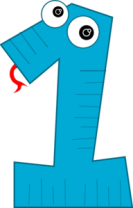 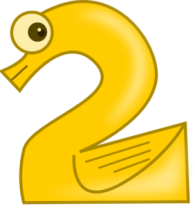 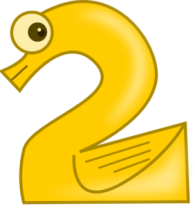 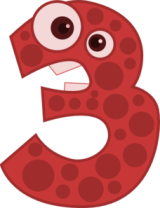 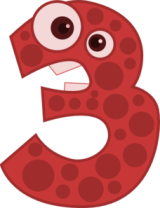 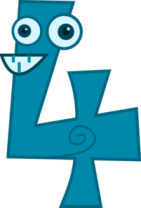 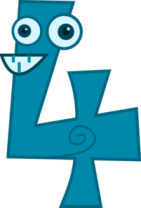 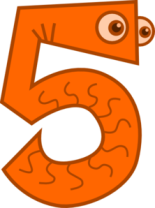 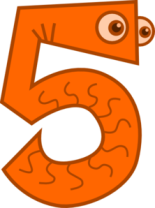 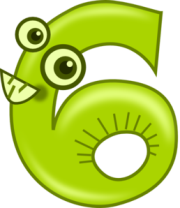 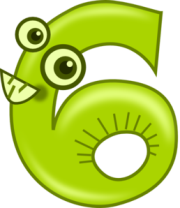 15. Какое неравенство неверно?
б
а
в
г
75 мин > 2 ч
16 ч < 1 сут
4 ч > 100 мин
62 с < 2 мин
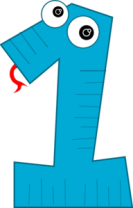 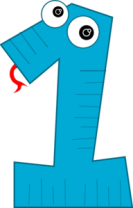 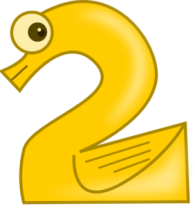 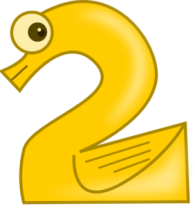 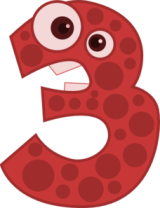 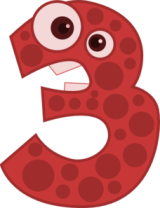 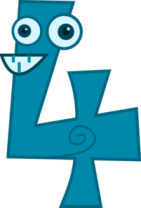 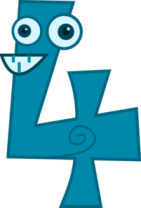 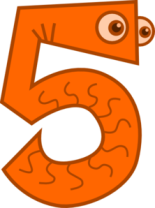 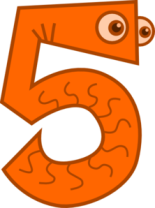 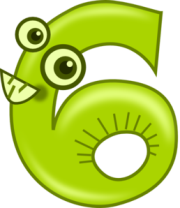 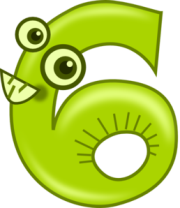 16. В одной коробке 80 конфет, а в другой наполовину меньше. Дети съели четверть всех конфет. Сколько конфет съели дети?
б
а
в
г
30
15
10
5
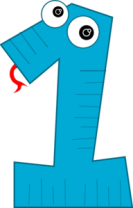 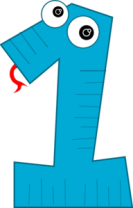 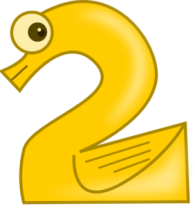 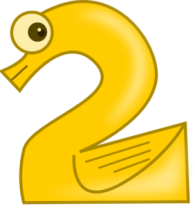 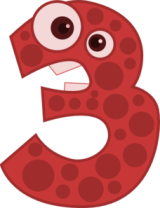 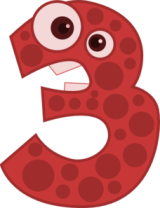 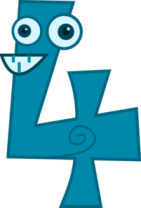 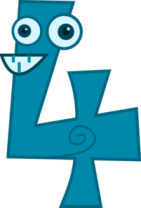 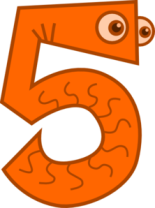 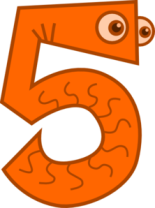 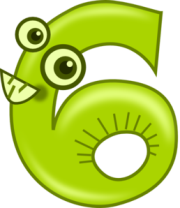 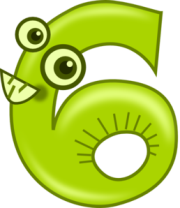 17. На каждый костюм надо пришить 8 пуговиц. Подобрали 25 подходящих пуговиц. На сколько костюмов хватит этих пуговиц?
б
а
в
г
5
4
3
2
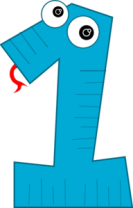 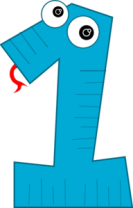 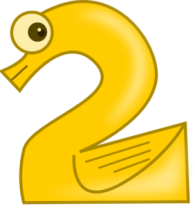 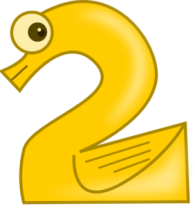 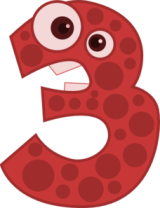 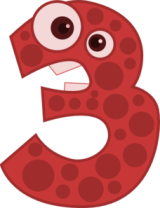 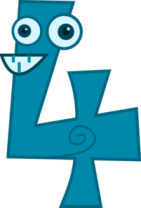 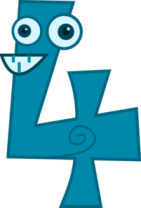 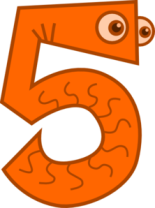 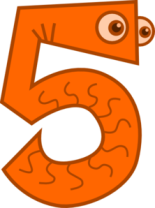 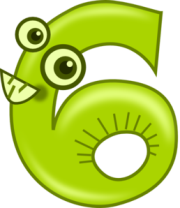 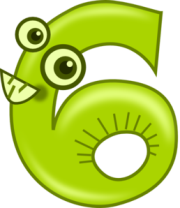 18. Два велосипедиста вышли одновременно навстречу друг другу из двух населённых пунктов, расстояние между которыми 55 км.Скорость первого 6 км/ч, второго 5 км/ч.          Через какое время они встретятся?
б
а
в
г
4
5
2
3
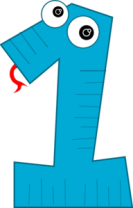 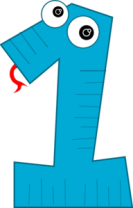 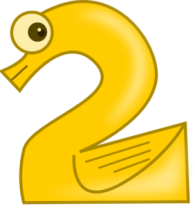 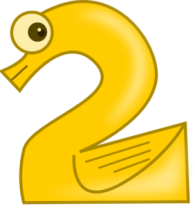 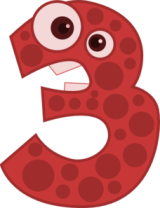 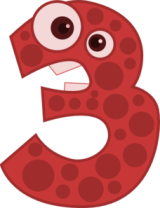 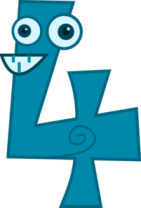 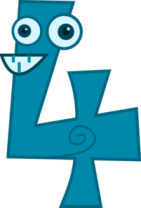 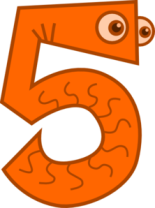 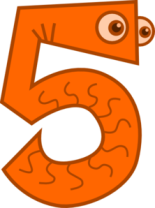 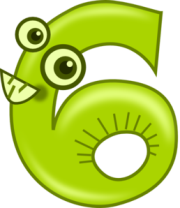 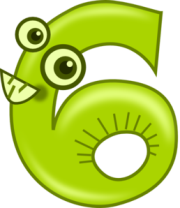 19. 4 ч 9 мин = ? мин
б
а
в
г
409
49
69
249
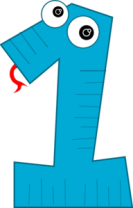 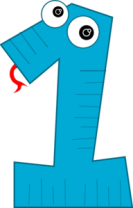 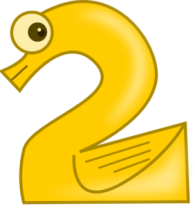 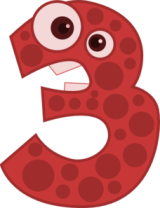 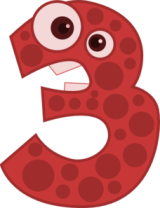 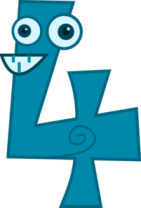 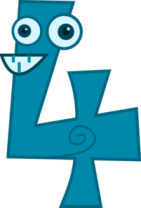 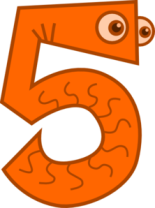 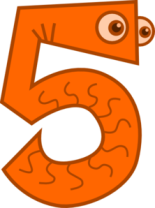 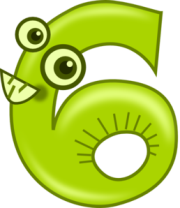 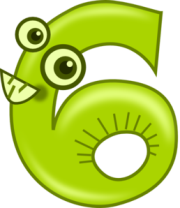 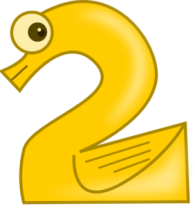 20. Антон живёт на 5 этаже. Чтобы подняться на один этаж, ему надо полминуты. Сколько времени нужно Антону, чтобы подняться по лестнице до своей квартиры?
б
а
в
г
150 с
120 с
110 с
90 с
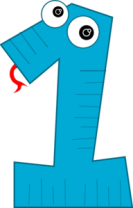 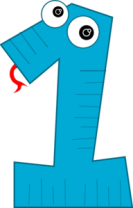 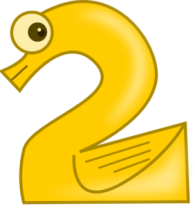 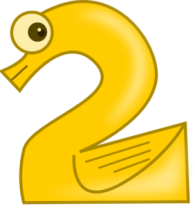 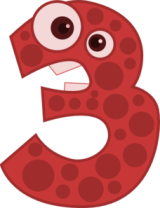 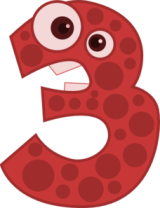 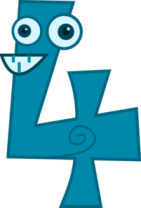 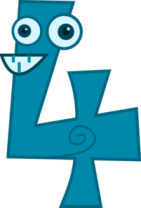 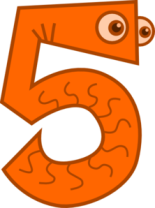 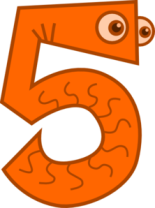 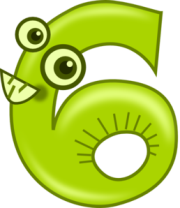 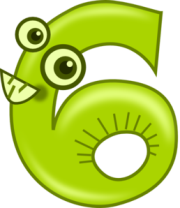 21. Из куска проволоки согнули квадрат со стороной 6 см. Затем проволоку ра-зогнули и сделали из неё треугольник с равными сторонами. Чему равна сторо-на треугольника?
б
а
в
г
8
12
4
6
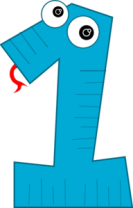 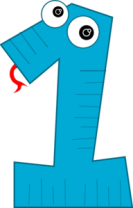 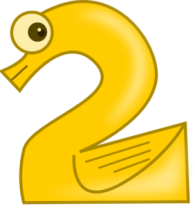 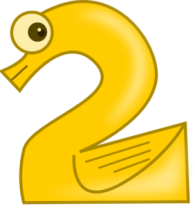 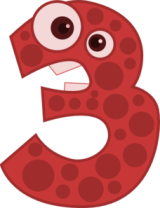 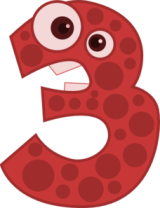 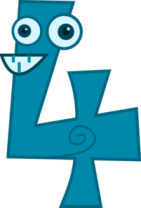 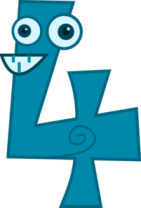 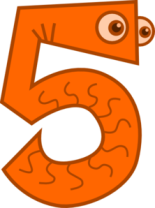 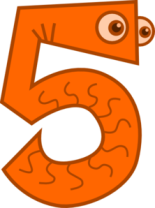 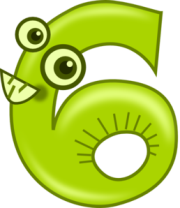 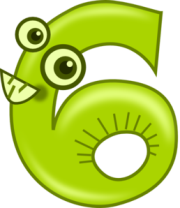 22. В одной коробке 12 карандашей. Сколько нужно коробок, чтобы разло-жить 840 карандашей?
б
а
в
г
828
90
7
70
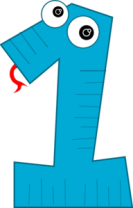 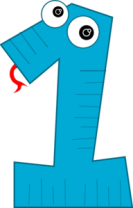 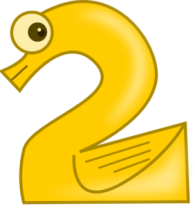 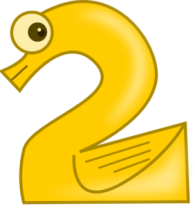 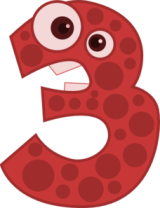 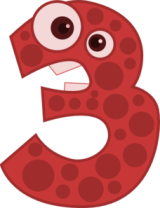 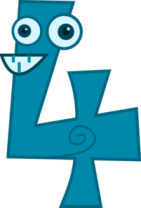 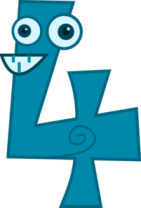 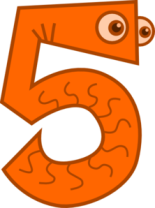 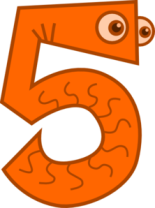 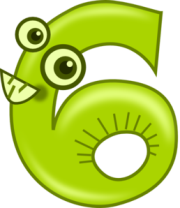 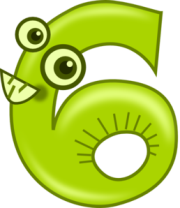 23. Сколько на рисунке 
треугольников?
б
а
в
г
2
3
4
5
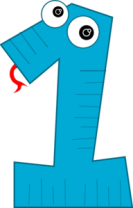 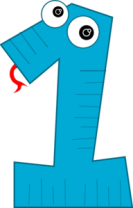 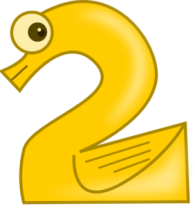 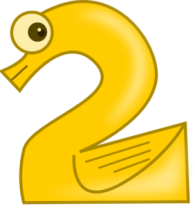 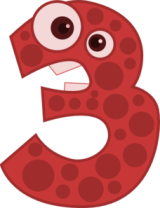 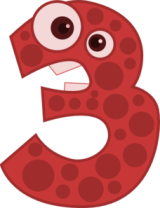 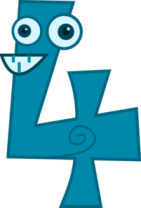 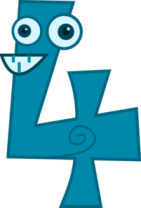 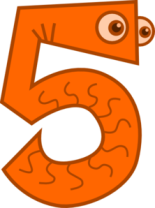 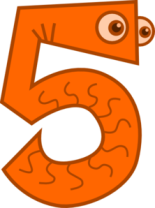 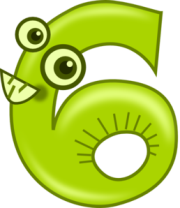 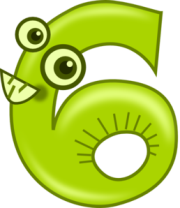 24. Саша вышел из дома в 13 : 40 минут и шёл 30 минут. Во сколько Саша при-шёл в школу?
б
а
в
г
14 : 40
14 : 30
14 : 00
14 : 10
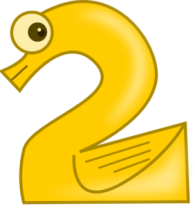 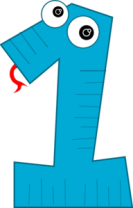 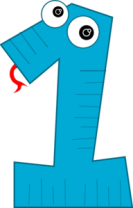 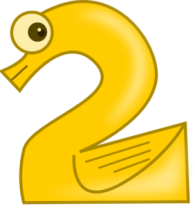 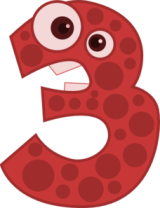 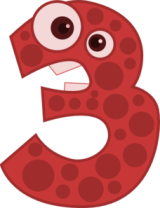 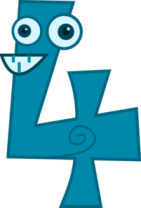 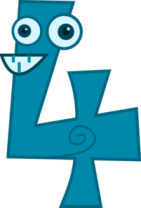 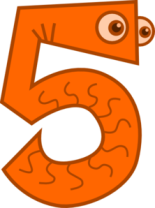 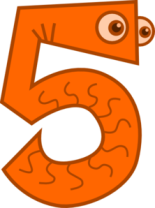 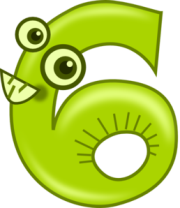 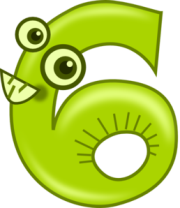 25. Девочка задумала число и от пятой части его отняла 12. После чего у неё получилось 18. Какое число задумала девочка?
б
а
в
г
30
100
150
200
А ТЕПЕРЬ ПРОВЕРЬ ОТВЕТЫ
1.                 6.               11.                 16.                  21.
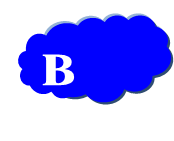 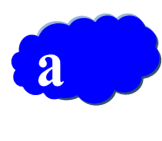 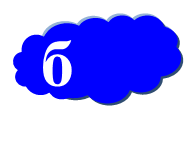 в
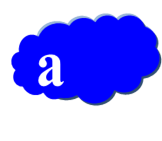 2.                 7.              12.                  17.                  22.
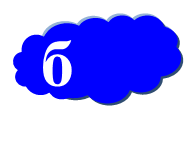 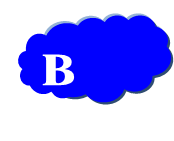 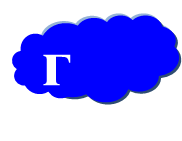 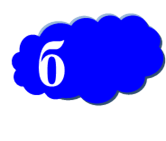 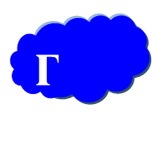 3.                 8.              13.                  18.                  23.
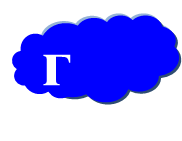 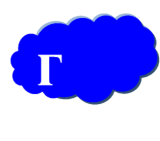 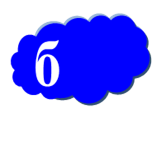 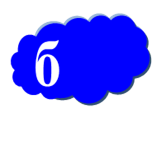 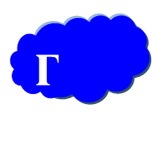 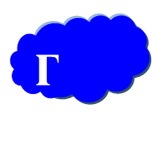 4.                9.               14.                  19.                  24.
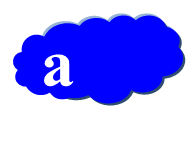 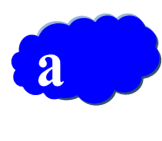 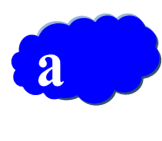 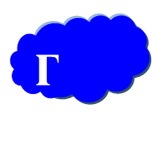 5.               10.              15.                  20.                  25.
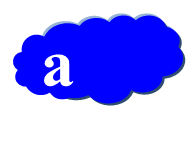 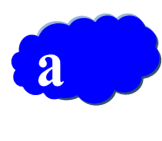 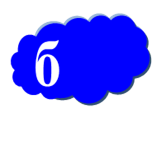 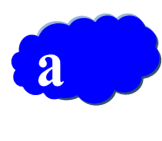 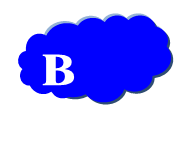 0 – 9 ПРАВИЛЬНЫХ ОТВЕТОВ -  «2»
10 – 14 ПРАВИЛЬНЫХ ОТВЕТОВ – «3»
15 – 20 ПРАВИЛЬНЫХ ОТВЕТОВ – «4»
21 – 25 ПРАВИЛЬНЫХ ОТВЕТОВ – «5»
Ссылки на картинки:
Ссылки на картинки:
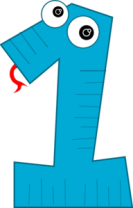 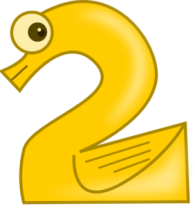 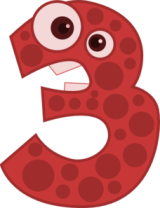 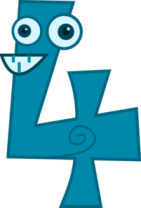 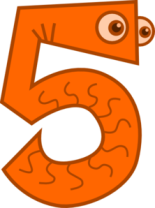 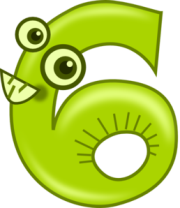 http://www.clker.com/clipart-little-doll.html - маленькая кукла в красном;
http://www.clker.com/clipart-purple-dress-girl.html - кукла в фиолетовом платье;
http://www.clker.com/clipart-notepad-sticky.html -желтый лист бумаги,
http://www.clker.com/clipart-number-one-light-blue.html - цифра 1;
http://www.clker.com/clipart-animal-number-two.html - цифра 2;
http://www.clker.com/clipart-animal-number-three.html - цифра 3;
http://www.clker.com/clipart-animal-number-four.html - цифра 4;
http://www.clker.com/clipart-animal-number-five.html - цифра 5;
http://www.clker.com/clipart-animal-number-six-.html - цифра 6.